Mit IRIS durch Wände messen
Echtzeitdynamik der MEMS-Mechanik in verkapselten Bauelementen optisch erfassen

Markus Heilig
Echtzeitdynamik der MEMS-Mechanik in verkapselten Bauelementen optisch erfassen
Mit IRIS durch Silizium-Wände messen
Wäre es nicht großartig, gekapselte MEMS in Betrieb zu analysieren?
Die Vision: 		Unmittelbar Einflüsse der Verkappung  				unter Betriebsbedingungen sehen.
Der Weg: 		Der Einsatz von NIR-Licht scheint ein 
		  	 	einfacher technischer Ansatz zu sein.

Die Umsetzung: 	Polytec hat diese Technologien in  	 			einem wissenschaftlichen Projekt  					untersucht und eine patentierte Lösung   				gefunden.
24.03.2021
2
Echtzeitdynamik der MEMS-Mechanik in verkapselten Bauelementen optisch erfassen
Warum Messtechnik in der MEMS-Entwicklung?
Modellierung des dynamischen Verhaltens
FEM liefert gute Abschätzungen und erste Eindrücke.
HerausforderungenIdentifizierung signifikanter Parameter und die Abschätzung der Einflüsse auf die Fertigung
Experimentelle Messung der Bauteildynamik
Das dynamische Verhalten sollte immer durch Schwingungsmessdaten validiert werden.
Die Einflüsse von unterschätzten oder unbekannten Parametern können ermittelt werden.
FE Model of Pressure Sensor;     By courtesy of IMMS Ilmenau
Measured: ODS of IR-Sensor;             By courtesy of MELEXIS
24.03.2021
3
Echtzeitdynamik der MEMS-Mechanik in verkapselten Bauelementen optisch erfassen
Die Eleganz des Laser-Doppler-Effekts
Echtzeit: zeigt das instationäre Verhalten 
Breitbandig: Anregung mit beliebigen Stimuli einschließlich thermischem Rauschen
Direkte FRF = ANSPRECHUNG / ERREGUNG
Mechanische Eigenschaften (Dämpfung, Elastizität)
Rückwirkungsfrei: Licht wird zur Messung verwendet
24.03.2021
4
Warum nicht mit IR-Licht in verkappte Bauteile schauen?
[Speaker Notes: Last technique :   Laser Doppler Vibrometry

It offers a direct real time measurement of velocity or displacement at a single point
It is a true real-time signal based measurement (look at an oscilloscope and see as it is actually happening)
Can use any broad band excitation  (i.e. white noise….does not need to be periodic).
You can easily achieve Picometer resolution and below
And measure High frequencies up to 2.4 GHZ
It is a very powerful, yet simple direct measurement and adaptable / scalable to test environment]
Echtzeitdynamik der MEMS-Mechanik in verkapselten Bauelementen optisch erfassen
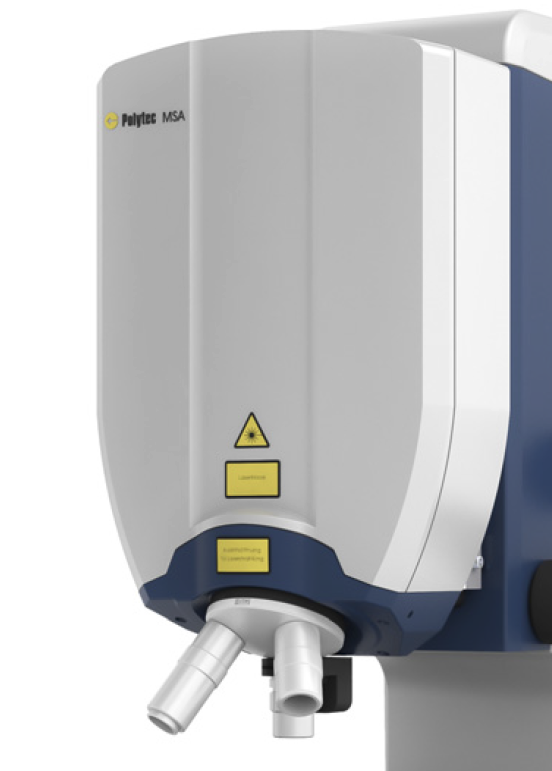 -IR
IR-Inspektion
IR-Inspektion ist eine gängige Aufgabe in der Halbleiterentwicklung und -produktion
Optische (Defekt) Inspektion
Overlay-Messungen
Vision
IR-Vibrometrie an verkapselten Bauteilen
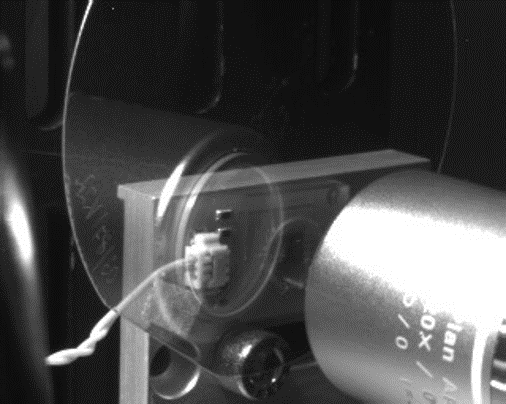 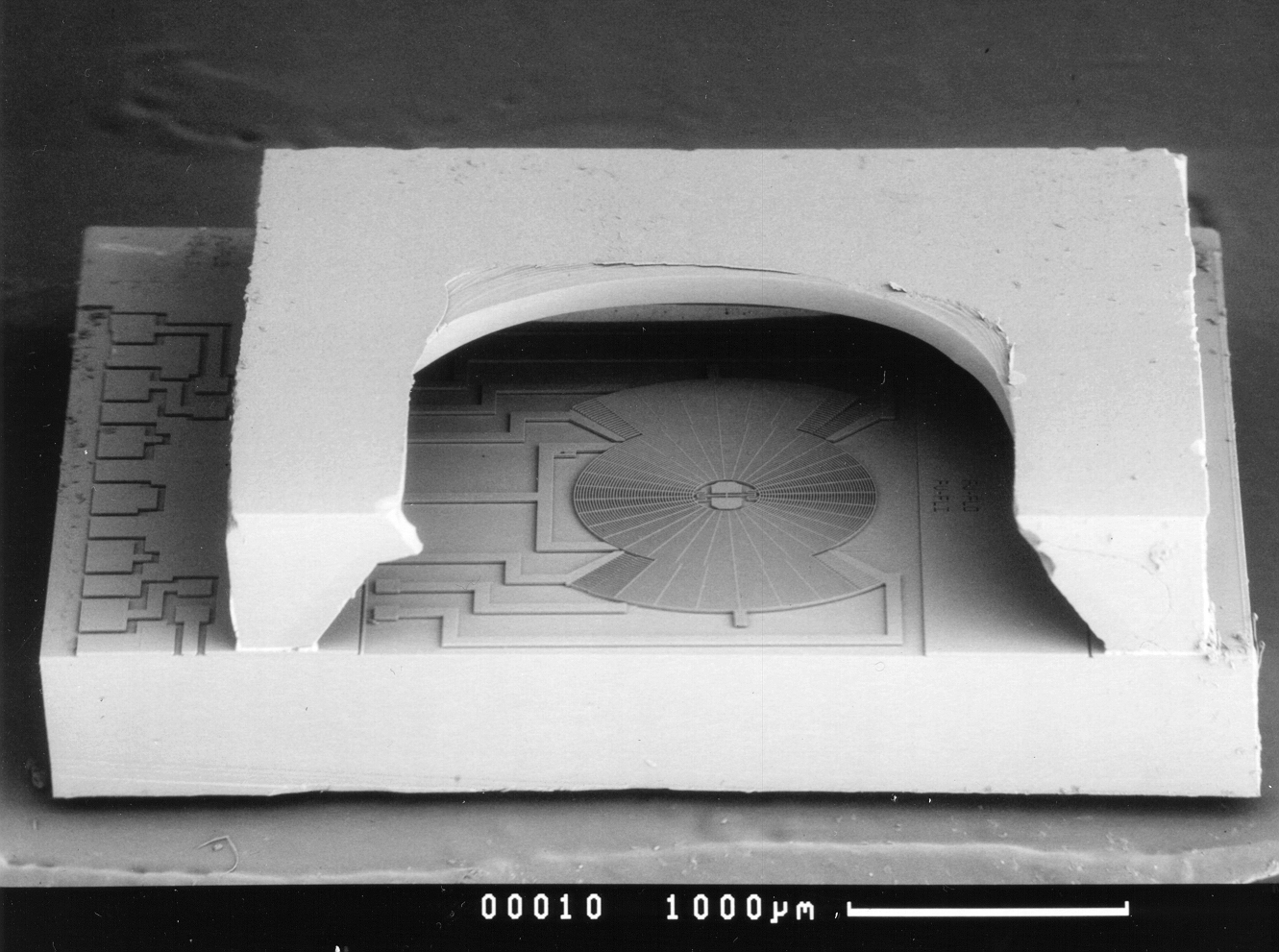 Si
Source: Robert Bosch GmbH
*M. Wolfer, C. Hepp, M. Reimann, U. Kunz, C. Rembe; „Testing a capped MEMS gyroscope by an infrared technique“, 18th International Conference on Solid State Sensors, Actuators and Microsystems (TRANSDUCERS) Anchorage Alaska, 2015.
24.03.2021
5
Echtzeitdynamik der MEMS-Mechanik in verkapselten Bauelementen optisch erfassen
Messungen in verkapselten Bauteilen
MEMS-Bauteile sind in der Regel gekapselt.
Gyroskope, Lagesensoren, IR-Sensoren, … 
Als Abhilfe wurde bisher das Bauteil geöffnet, hierbei bestehen jedoch folgende Nachteile
	Geöffnete Bauteile zeigen verändertes Verhalten 	(mechanische Spannungen, Resonanzfrequenzen, 	Dämpfung)
	Die Probenvorbereitung ist zeitaufwendig.
	Das Bauteil kann beschädigt werden.
	Eine Vakuumkammer ist notwendig, um die 	ursprüngliche Umgebung zu simulieren.
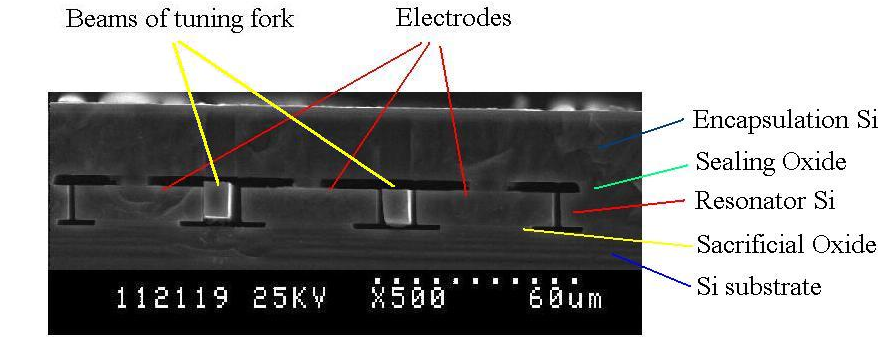 *SEM cross section of encapsulated micromechanical resonator
Warum nicht mit IR-Licht in verkappte Bauteile schauen?
24.03.2021
6
* R.N. Candler, Woo-Tae Park, Huimou Li, G. Yama, A. Partridge, M. Lutz, and T.W. Kenny, "Single wafer encapsulation of mems devices," IEEE Transactions on Advanced Packaging, Vol. 26, No. 3, pp. 227-232, Aug 2003.
Die Herausforderung der IR-Inspektion ist die Trennung der horizontalen Schichten
Echtzeitdynamik der MEMS-Mechanik in verkapselten Bauelementen optisch erfassen
Störreflexionen benachbarter Oberflächen
31%
100%
15%
Reflections
7%
cap-wafer
Si-cap wafer
bond
MEMS
Si
20-200 µm
MEMS-wafer
10-20 µm
MEMS substrate
MEMS structure
Schematic cross section through a typical MEMS
24.03.2021
7
[Speaker Notes: Jede Oberfläche innerhalb des MEMS erzeugt eine Rückreflexion 
geringerer Kontrast bei Kamerabeobachtung durch Streulicht.
Verfälschung des Vibrometersignals durch Interferenzen der Reflexionen. Hierdurch können Amplituden und Phasen-Fehler entstehen.]
Echtzeitdynamik der MEMS-Mechanik in verkapselten Bauelementen optisch erfassen
Unterdrückung durch Konfokalität
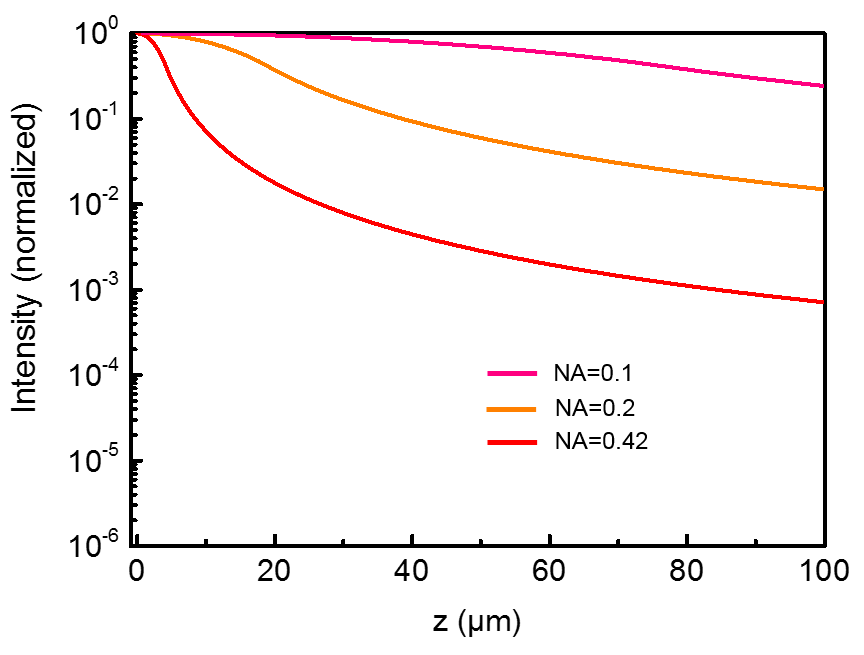 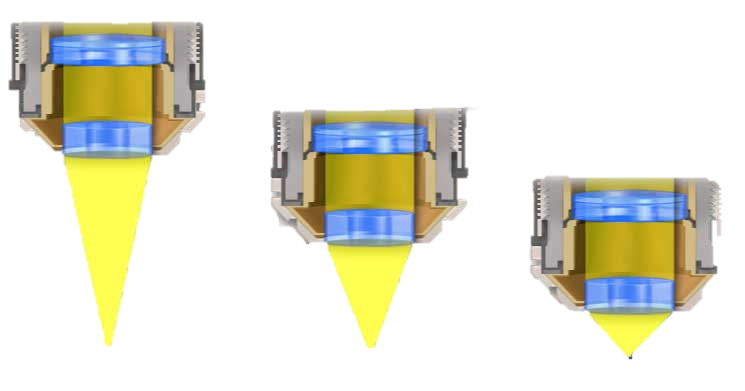 Si-cap wafer
0.1
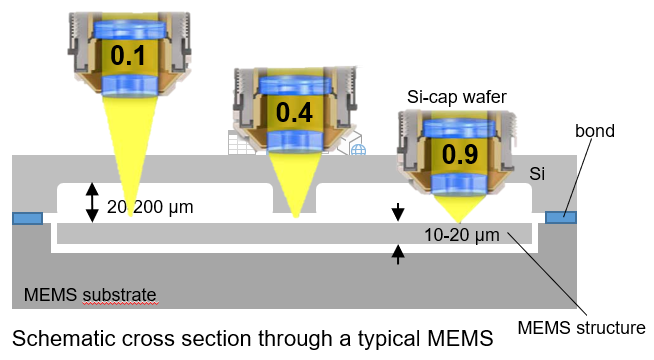 bond
0.4
Si
0.9
20-200 µm
Die größte praktisch nutzbare NA = 0,42 reicht nicht aus für eine ausreichende Unterdrückung unerwünschter Reflexionen
10-20 µm
MEMS structure
Schematic cross section through a typical MEMS
MEMS substrate
24.03.2021
8
* Robert H. Webb, “Confocal optical microscopy“, Rep. Prog. Phys. 59 (1996), 427-471.
Echtzeitdynamik der MEMS-Mechanik in verkapselten Bauelementen optisch erfassen
Verwendung von kurzkohärentem Licht*
Interferenz nur für ein perfekt abgeglichenes Interferometer innerhalb der Kohärenzlänge lc.
Unfokussiertes Licht wird exponentiell unterdrückt.
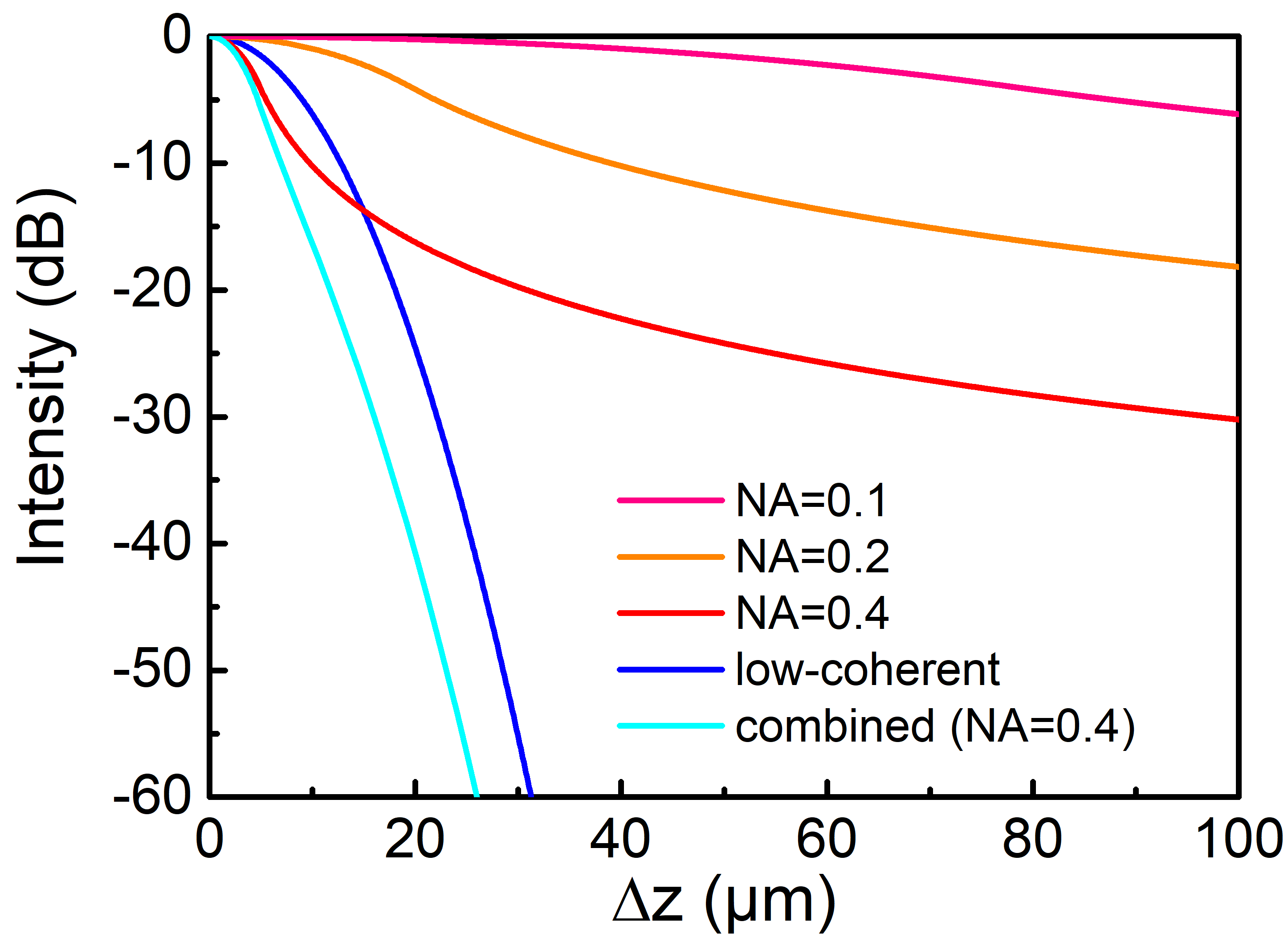 Unterdrückung > 15 dB für Abstände > 10 µm zwischen Si Kappe und zu messende Fläche
Si-cap wafer
bond
Si
20-200 µm
10-20 µm
MEMS structure
Schematic cross section through a typical MEMS
MEMS substrate
24.03.2021
9
* Patent DE102007010389B4
Echtzeitdynamik der MEMS-Mechanik in verkapselten Bauelementen optisch erfassen
MEMS-Cantilever unter Silizium-Schicht
Measurement setup
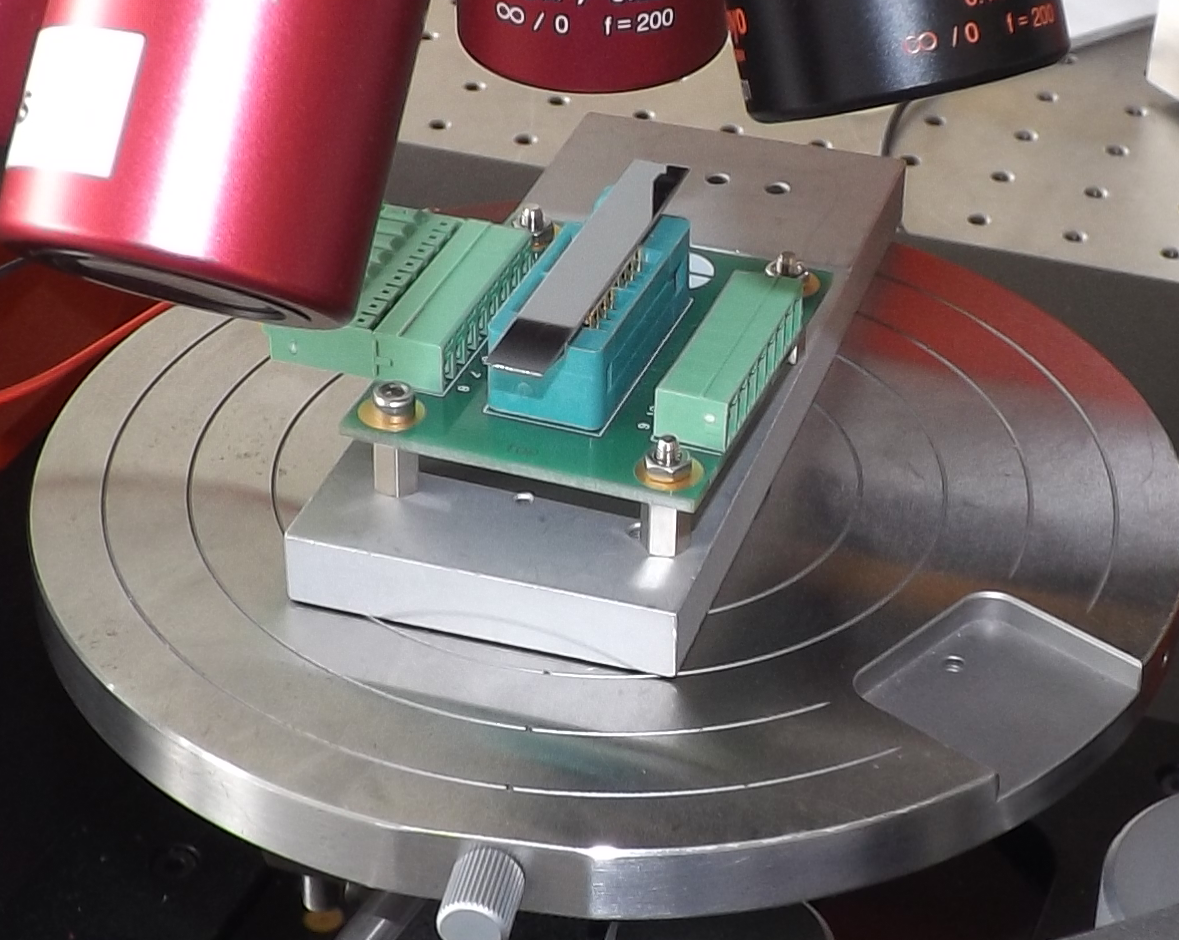 102.2 kHz
300 µm thick
silicon
MEMS-sample
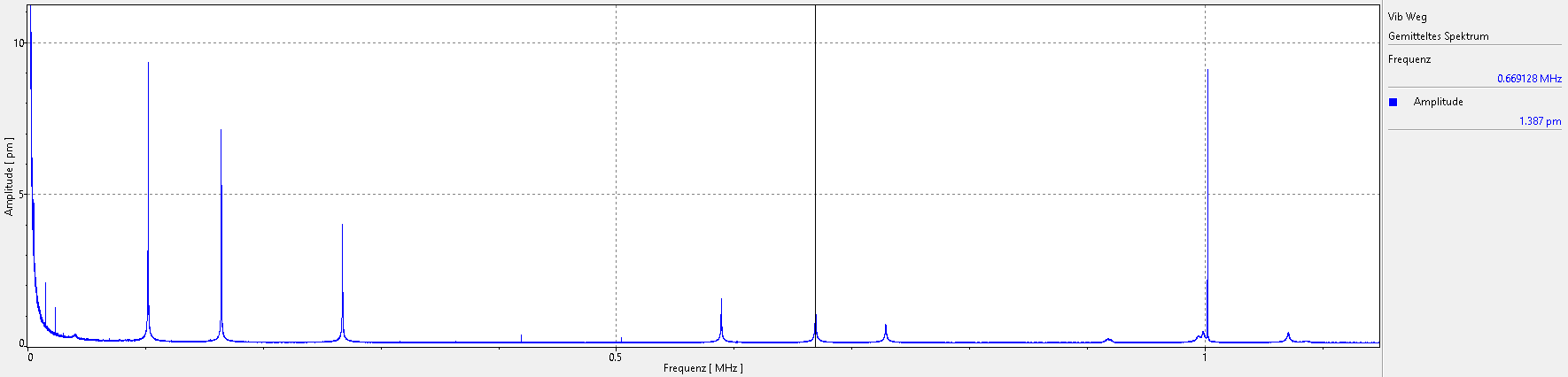 24.03.2021
10
Echtzeitdynamik der MEMS-Mechanik in verkapselten Bauelementen optisch erfassen
MEMS-Cantilever unter Silizium-Schicht
Measurement setup
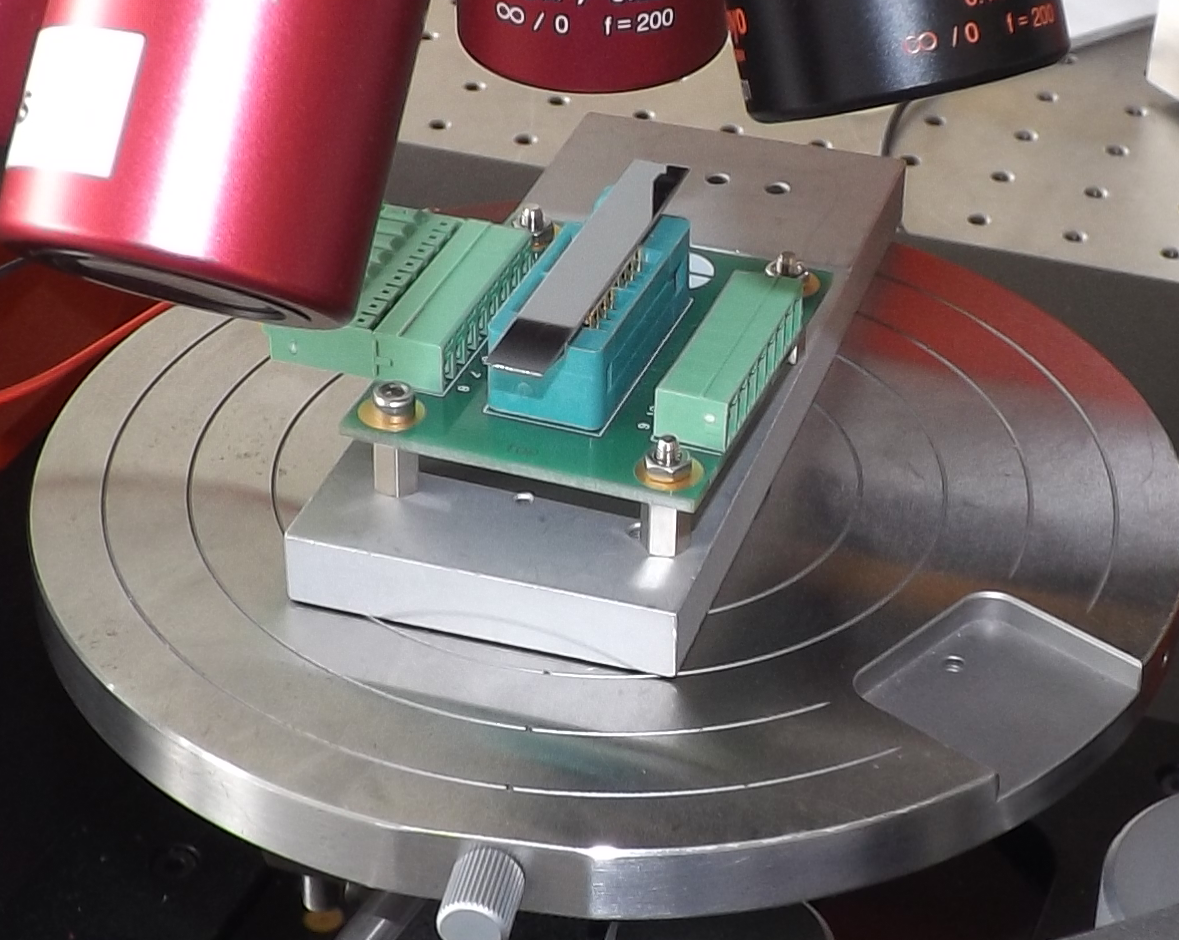 300 µm thick
silicon
MEMS-sample
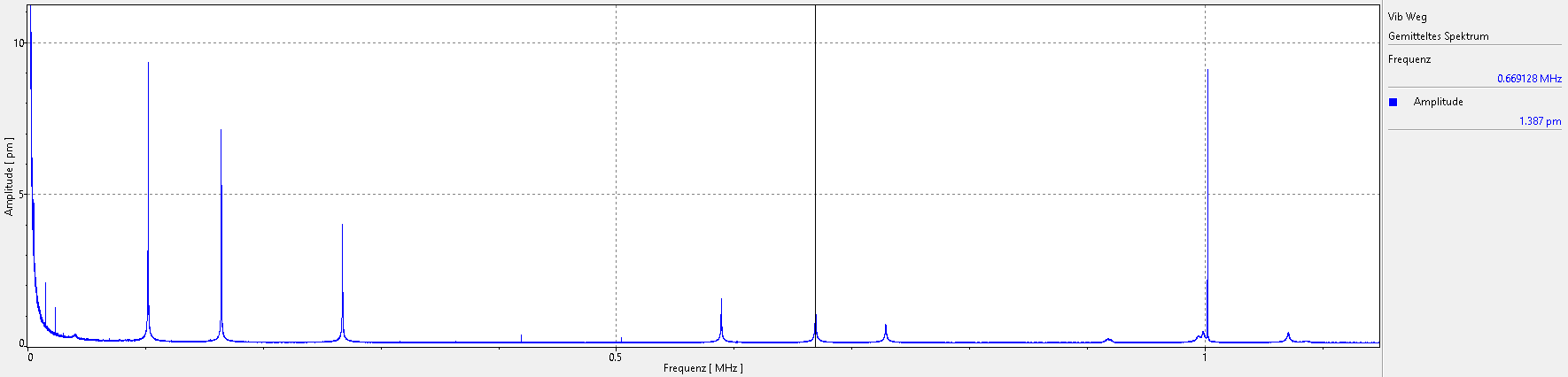 669.1 kHz
24.03.2021
11
Echtzeitdynamik der MEMS-Mechanik in verkapselten Bauelementen optisch erfassen
Weitere Vorteile des MSA-650 IRIS Systems
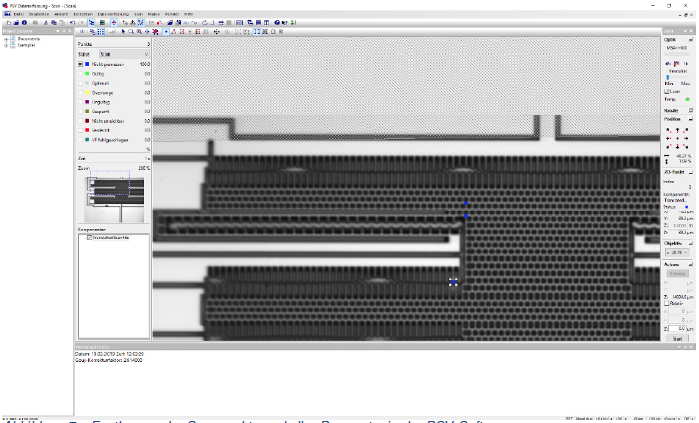 Micro System Analyzer mit integriertem Hochleistungs-IR-Mikroskop
Vollfeld-IR-Bild erleichtert die Orientierung in der Probe
Ermöglicht Messungen in der Ebene, z. B. die planare Bewegungsanalyse (PMA)
Polytec PMA software measuring on comb drive
24.03.2021
12
Echtzeitdynamik der MEMS-Mechanik in verkapselten Bauelementen optisch erfassen
Messung von In-Plane-Schwingungen
Measurement using Image Correlation
silicon
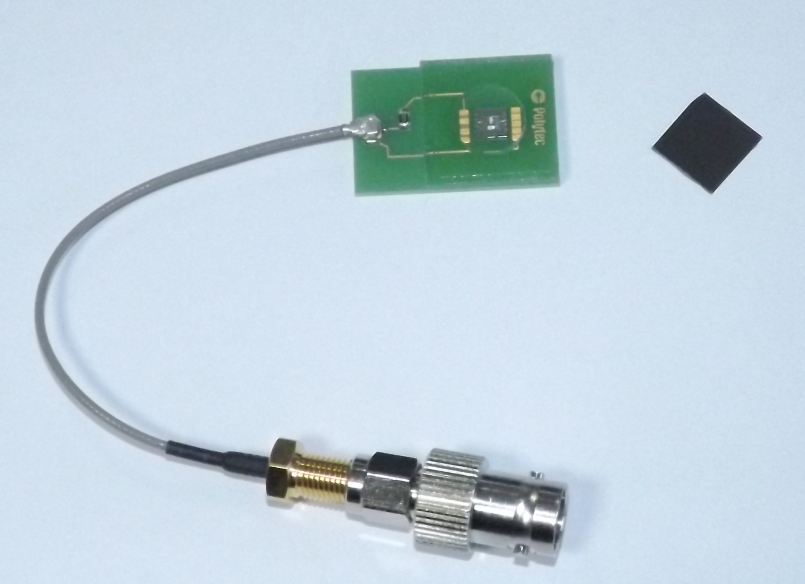 MEMS-sample
In-plane motion measured through SI cover
24.03.2021
13
Echtzeitdynamik der MEMS-Mechanik in verkapselten Bauelementen optisch erfassen
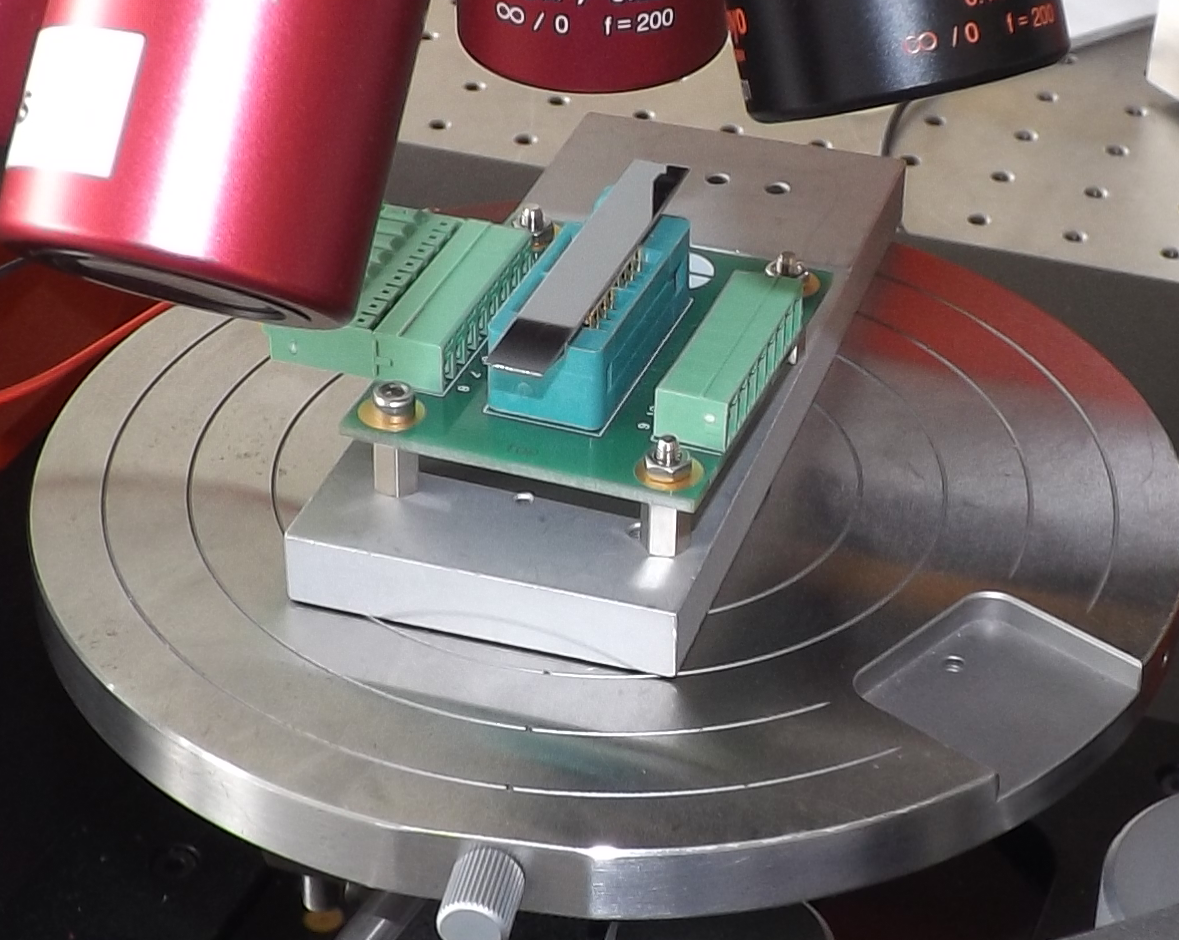 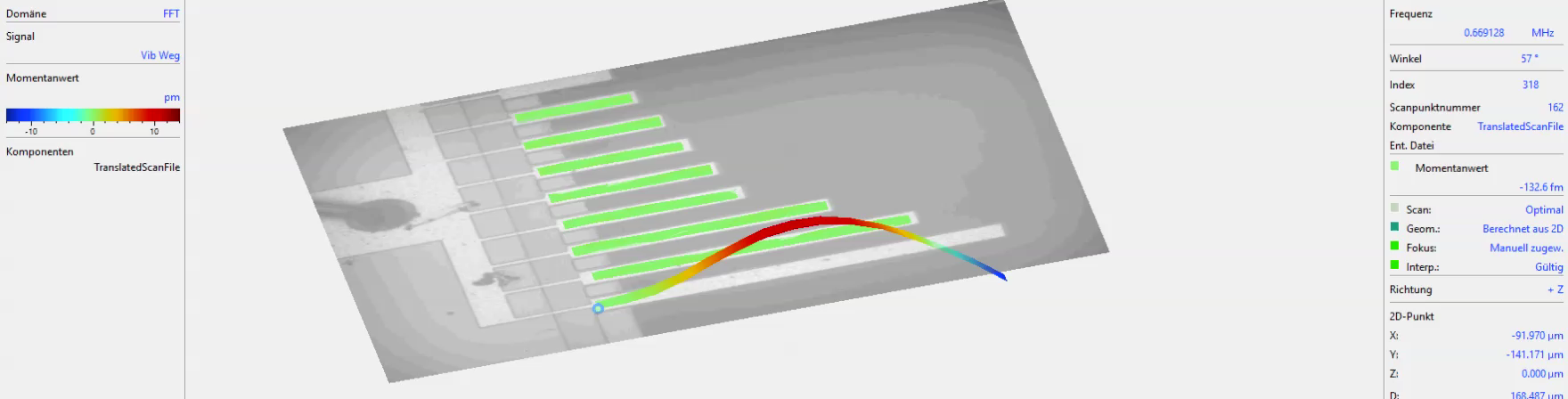 IRIS-Funktionsmuster-A
24.03.2021
14
[Speaker Notes: Cost for paid measurements in the rage of a MSA-600-U rental
Folie geändert, mit Tabelle für Measurement Services]
Echtzeitdynamik der MEMS-Mechanik in verkapselten Bauelementen optisch erfassen
MSA-650 IRIS - Zusammenfassung
Durch Wände messen
Messung der Dynamik von gekapselten Silizium-MEMS-Bauteilen mit Pikometer-Auflösung und MHz-Bandbreiten mittels Laser-Doppler-Vibrometrie
Silizium ist bei der Messwellenlänge transparent.
Trennung mehrerer Schichten durch den Einsatz der patentierten kurzkohärenten Technologie.
Vollfeld-IR-Bild zur Orientierung in der Probe, Definition der Messpunkte und Messungen in der Ebene.
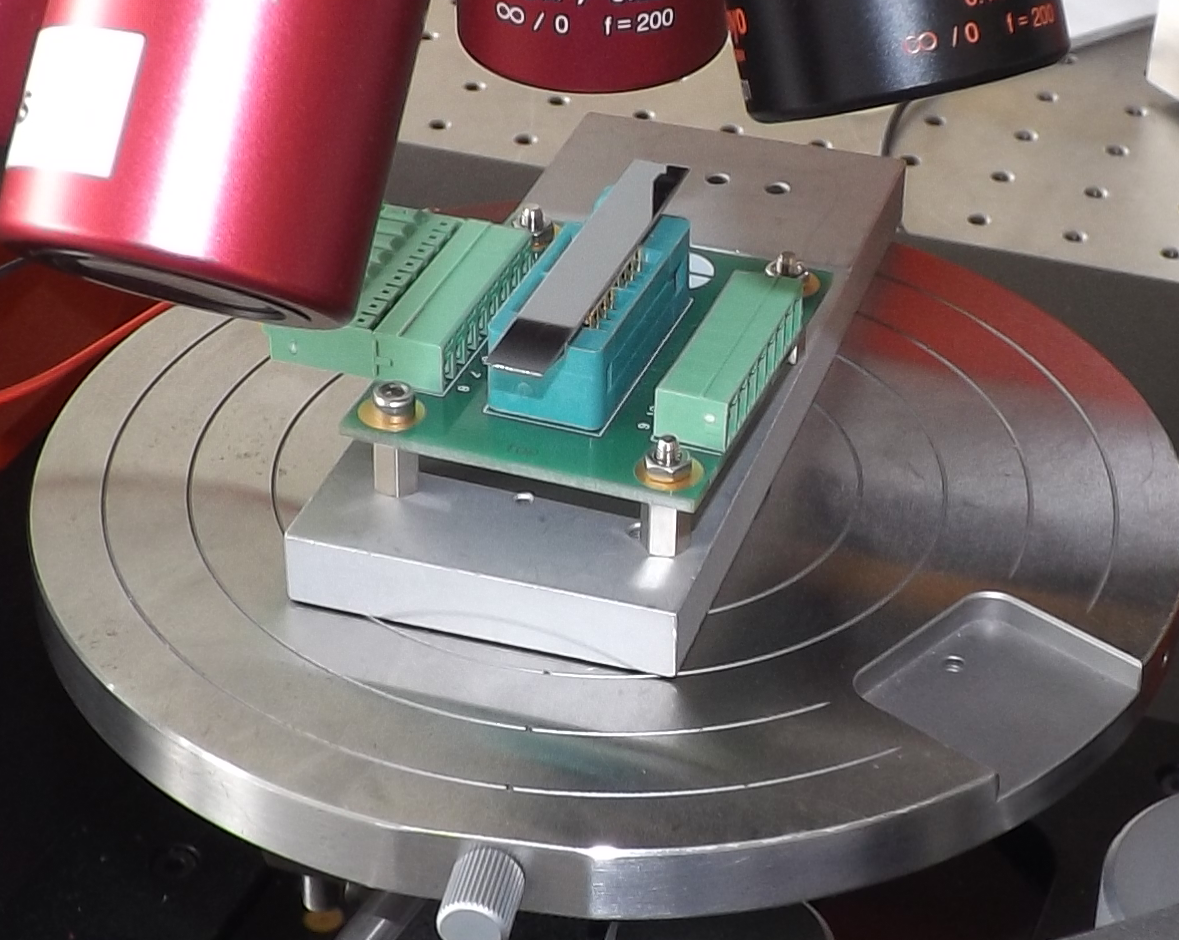 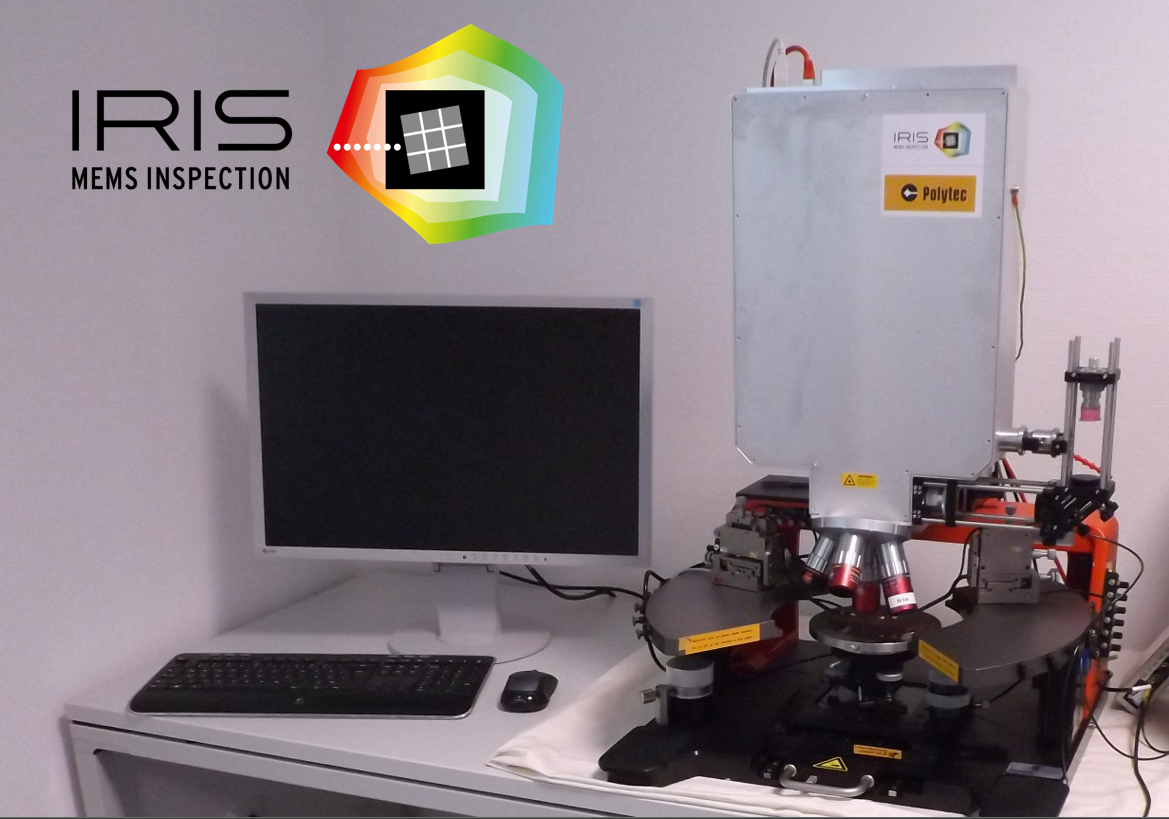 Ein unverzichtbares Instrument für jeden Hersteller von verkappten Bauteilen zur Kontrolle des Einflusses der Verkappung und Qualitätskontrolle.
24.03.2021
15
[Speaker Notes: MEMS-Devices are usually capped.
gyros, positioning sensors, IR-sensors, … 
Vibrometry requires decapped MEMS.
However: Decapped devices can show different characteristics: strain, vacuum,…

Idea: Look through silicon cap like HeNe looks through glass.]